Sportief sinds 1896
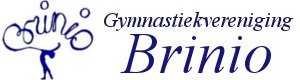 Algemene Leden Vergadering GV Brinio  dd  9 februari 2015
Opening
Welkom 
op de 
Algemene Leden Vergadering 
9-2-2015…
Sportief sinds 1896
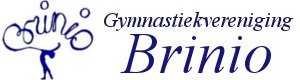 Algemene Leden Vergadering GV Brinio  dd  9 februari 2015
Inleiding
Welkom
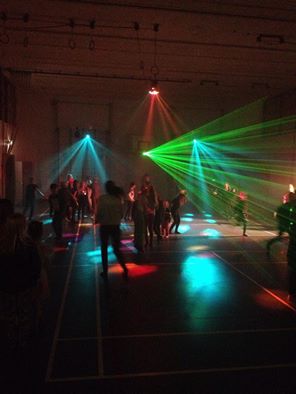 Sportieve successen
Sponsor activiteiten
Bestuurlijke wijzigingen
Financieel
Vragen
Sportief sinds 1896
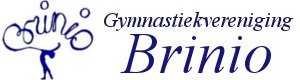 Algemene Leden Vergadering GV Brinio  dd  9 februari 2015
Welkom
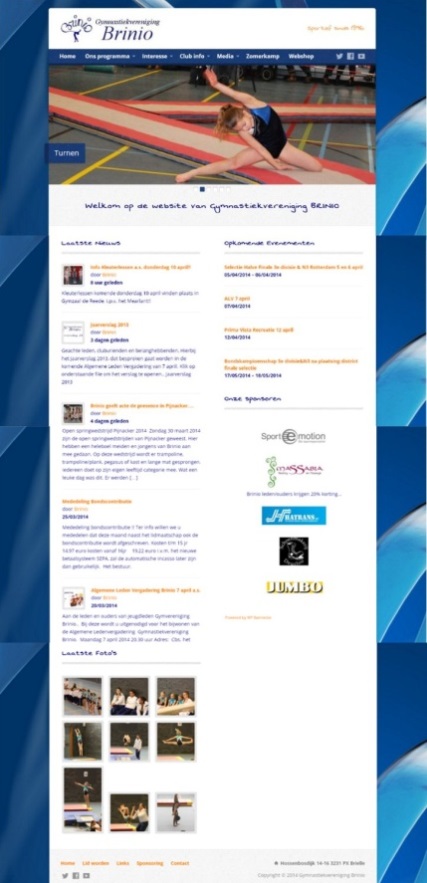 “GV Brinio leeft maar het is wel vijf voor twaalf”
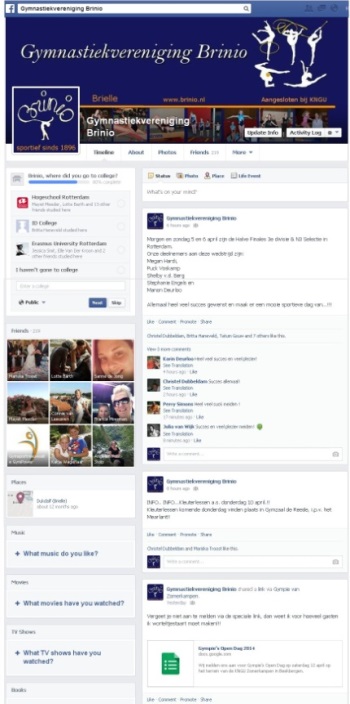 Positieve reacties nieuwe media Brinio
Financieel nog moeilijk
Moeizame samenwerking Maerlant College
Geen gehoor van gemeente
Sportief sinds 1896
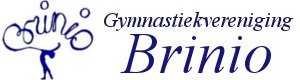 Algemene Leden Vergadering GV Brinio  dd  9 februari 2015
Sportieve successen
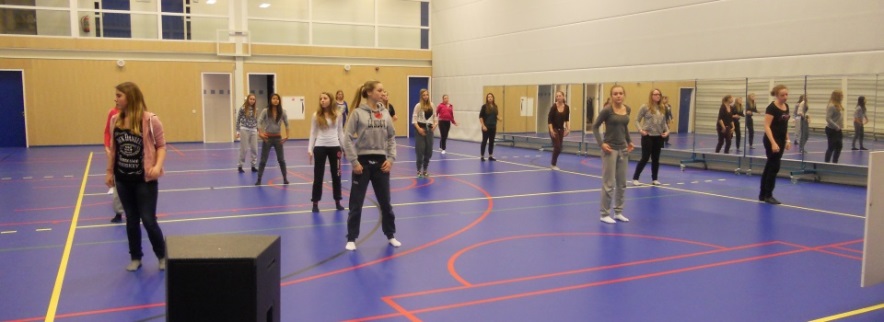 Prachtige Jazz uitvoeringen
Uitstekende turn resultaten
Goede aantrekkingskracht 
     aspirant-leden
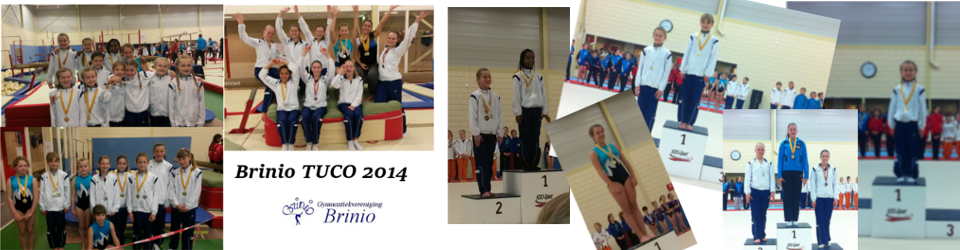 Succesvolle integratie 
     Gymvereniging Bernisse
Sportief sinds 1896
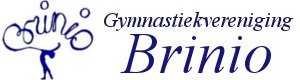 Algemene Leden Vergadering GV Brinio  dd  9 februari 2015
Sponsor activiteiten
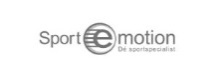 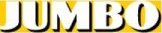 Statiegeld aktie Jumbo levert 1.345,00 euro op !
Grote club aktie levert 1.300,00 euro op !
Nieuwe trainingspakken i.s.m. Sport Emotion
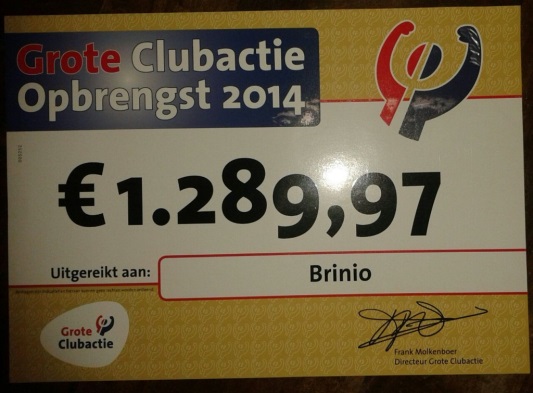 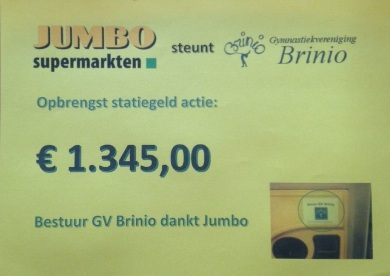 Sportief sinds 1896
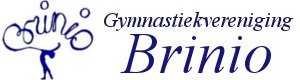 Algemene Leden Vergadering GV Brinio  dd  9 februari 2015
Bestuurlijke wijzigingen
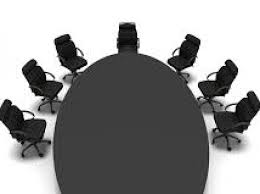 Penningmeester
Nezaket Özdemir
Mary van Gemert
Ledenadministratie
Debby Grabijn
Antoinette Hogenboezem
Secretaris, vacant
Anja v.d. Velden
Sportief sinds 1896
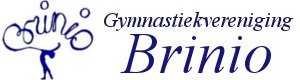 Algemene Leden Vergadering GV Brinio  dd  9 februari 2015
Financieel overzicht
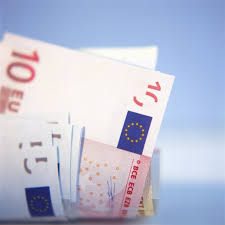 Moeilijke financiële situatie
Mearlant perikelen
Betere samenwerking gemeente
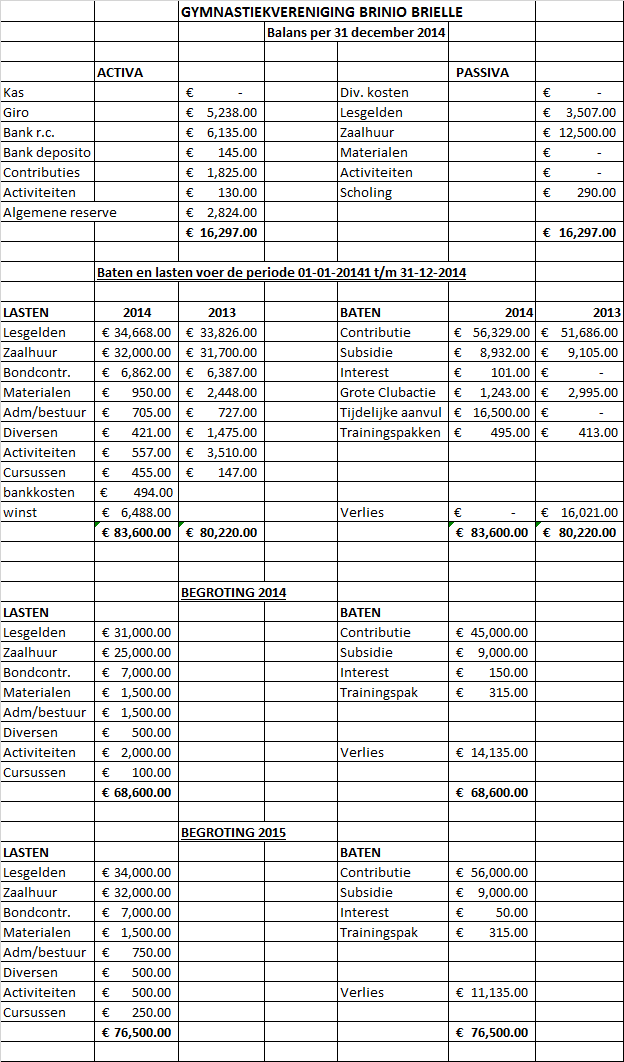 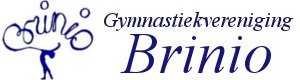 Sportief sinds 1896
Financieel overzicht
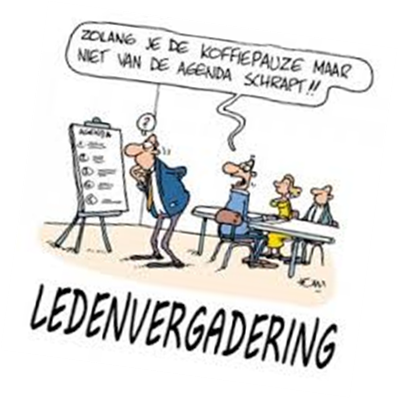 Sportief sinds 1896
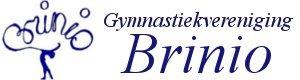 Algemene Leden Vergadering GV Brinio  dd  9 februari 2015
Tot slot..
Vragen
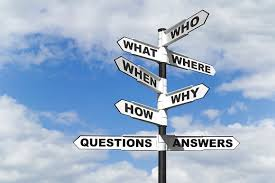 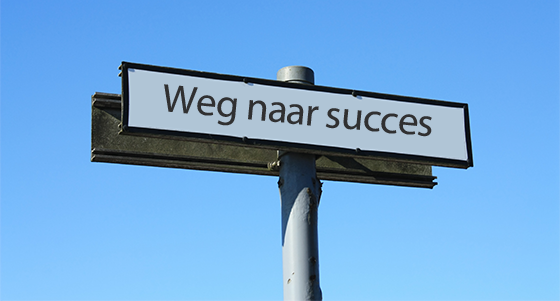